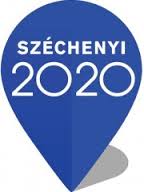 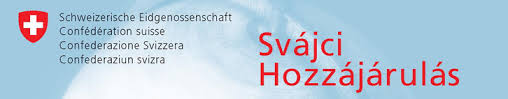 A Szabolcsi Fiatalok a Vidékért Egyesület,  a Svájci – Magyar Civil Alap Szociális szolgáltatások nyújtása tématerületére 2013-ban benyújtott „Tanítsuk egymást – szociális program megvalósítása Nyírgyulaj településen”, SMCA-2013-0770-S azonosító számon nyilvántartott és támogatott pályázat programja

Nők helyzete a családban I.
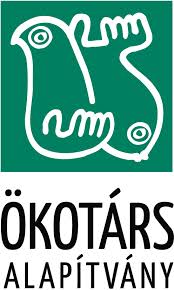 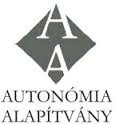 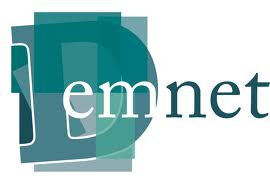 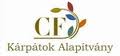 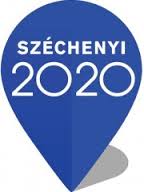 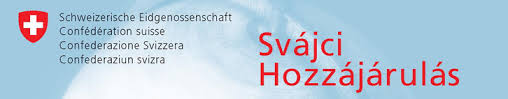 A nők senki másnak át nem adható hivatása a gyermekek világrahozatala, valamint a biztonságos anya-gyermek kapcsolat megteremtése.
Van, aki kiskorától erre készül, fő játéka a babázás, hivatásként is a gyereknevelést választja. Vannak olyan típusú nők, akik „ősanyának” számítanak, végtelen türelem lengi körül őket, egyszerre tudnak figyelni a számos különböző korú gyermekükre, minden rezdülésükre tökéletesen  és gyorsan reagálnak. Szóval tökéletes anyák. 
Mára a nők helyzete a családban alapjaiban változott meg.
Míg régebben a háztartás vezetése, a gyereknevelés jutott osztályrészül, addig napjainkban nekik is dolgozniuk kell, és a család és a karrier között kell megteremteniük az egyensúlyt, ami nem könnyű.
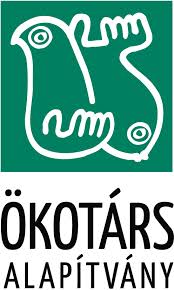 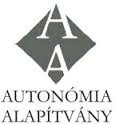 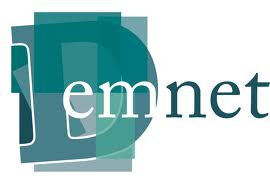 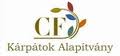 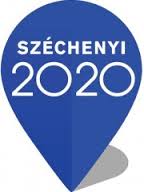 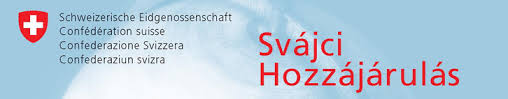 A nő anya, feleség, és háziasszony. Kiléptek a férfiak árnyékából és magukra találtak. Sok esetben előfordul, hogy a nő rákényszerül arra, hogy önmegvalósító, építő tevékenységet folytasson, hiszen a család nehezen élhet meg egy fizetésből. Azok akik családosok, nehezebb helyzetben vannak, mert a jövedelemszerzés és a háztartási elfoglaltságok között kell megteremteniük az egyensúlyt. Ebből kifolyólag napi átlagban többet dolgoznak, mint a férfiak, hiszen nem csak a munkahelyükön kell dolgozniuk, hanem az otthoni dolgokkal is kell foglalkozniuk. Bevásárlás,  főzés, mosás, háztartás vezetése mind a nőre hárul, és mindegyik szerepben meg kell állniuk a helyüket. A gyereknevelés főbb feladatai is rendszerint a nőkre hárulnak.
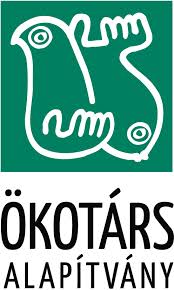 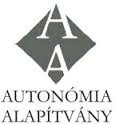 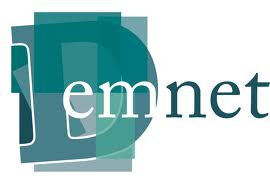 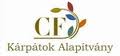 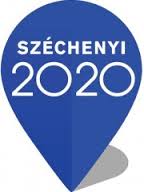 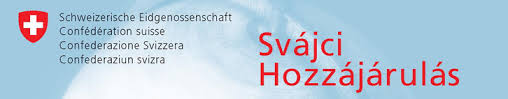 A párkapcsolatok szintén átalakultak az évek során. Régen abszolút a nő felelt a kapcsolat megtartásáért, az ő „feladata” volt a férfi vágyának szinten tartása. Ellenben ma, egy kapcsolatban is egyenlőség van a férfi és nő között. A férfiaknak ugyanúgy tenniük kell, azért hogy jól alakuljanak a közös dolgok. Összességében azt lehet mondani, hogy a női-férfi szerepek mára kicsit összemosódtak, de a lényeg, hogy a változás sosem lehet akkora, hogy akadályozza  a nőiesség, illetve a férfiasság természetes meglétét.
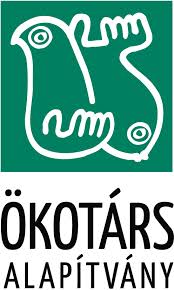 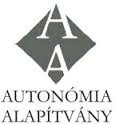 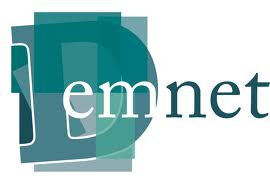 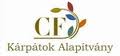 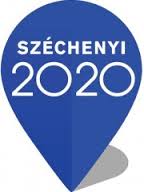 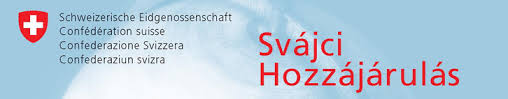 Vannak karrierista nők, akik csak a munkájukra koncentrálnak, bizonyítani akarnak, és mindent megtesznek a siker érdekében, ezzel viszont feláldozzák a családot, később szánják  rá magukat a gyermekvállalásra.
	Számukra első a teljesítmény. Elsőként érkeznek a munkahelyre, és utolsóként távoznak. Viselkedésük nem feltűnő, nem hangos, ugyanakkor roppant határozott és ellentmondást nem tűrő.
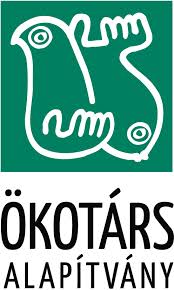 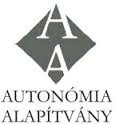 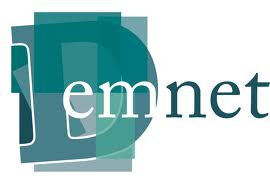 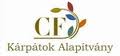 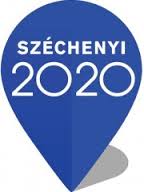 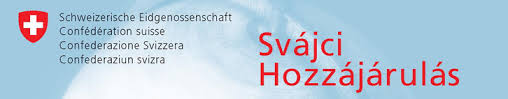 Az önmegvalósító és karrier-láz a család fogalmának leértékelődését vonja mag után. A nők idősebb korban alapítanak családot, illetve kevesebb gyermeket vállalnak. Ez leginkább anyagi megfontolásból történik, de a női szerepek átalakulása is közrejátszik ebben. Jellemző, hogy ezek a nők nem a szülők által kuporgatott hozománnyal mennek férjhez, hanem a saját lakásából, saját vagyonával, házassági szerződéssel felfegyverkezve néz a házasság intézménye felé.
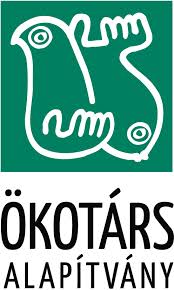 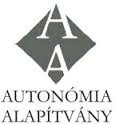 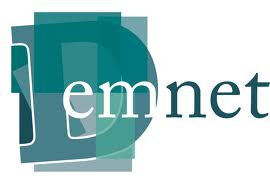 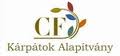 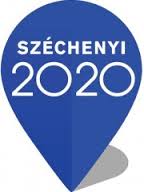 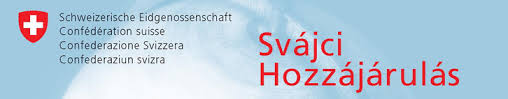 Szerepek

		Feleség		Élettárs	     Dolgozó nő
			
			Barát 		Háztartást vezető		
	
		Anya			Lelkitárs 		Családfő
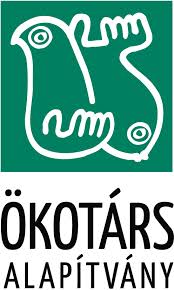 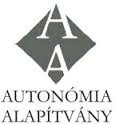 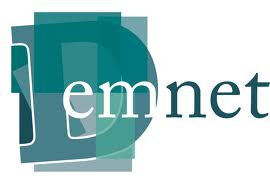 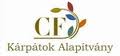 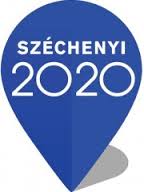 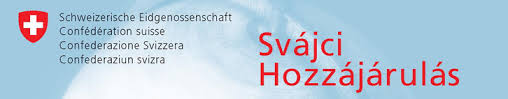 Mit tegyen tehát egy nő, ha boldogulni akar a mai, modern társadalomban?
	Ahhoz hogy boldog, és tartalmas életet éljenek a nők, fejlett személyiséggel kell rendelkezniük. Ugyanígy alapkövetelmény az önismeret, az önérzet, és önbizalom. Alkalmazkodniuk kell a gyors társadalmi változásokhoz, ugyanakkor fel kell használniuk azt az erőt, amit a hagyományokból és a saját múltjukból meríthetnek.  Mindehhez nagyfokú tűrőképesség és előrelátás szükséges. 
	Stresszoldásra megfelelő a rendszeres sportolás, mert a mozgás új energiával tölt fel, és remek feszültségoldó. Sokat segíthetnek a barátok, könnyed beszélgetések. Érdemes olyan tevékenységeket találni, ami kikapcsol, és pihentet.
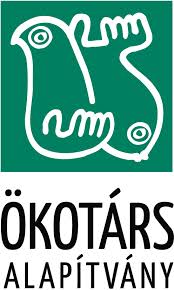 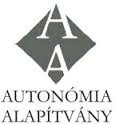 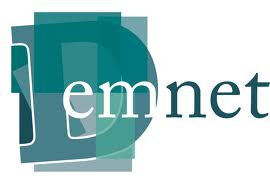 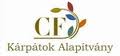